YENİ KARİYERE GEÇİŞ DESTEK PROGRAMI(OUTPLACEMENT)
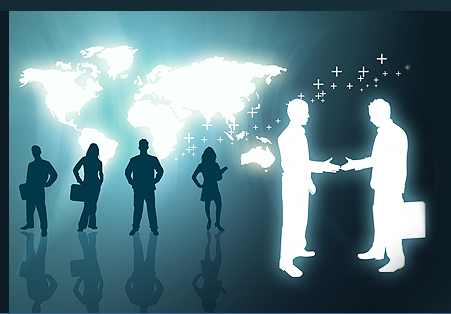 AMACIMIZ
Kimi zaman iş gücünün azaltılması gerektiğinde veya bir kişinin işten ayrılması durumunda kurumlara ve sizlere sürecin sağlıklı bir şekilde yaşanmasında destek olmayı amaçlıyoruz. 
Bunu yaşarken yepyeni bir geleceğe güvenle bakmak için 2 farklı bakış açısını birleştiriyoruz.
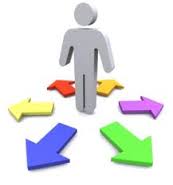 SÜRECİMİZ : ICEBERG Modeli
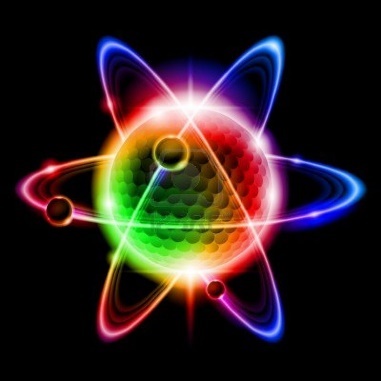 Görünen Taraf

Kariyer Geçişinizde sizlerin hedeflerinize ve amaçlarınıza yönelik görünenler
Görünmeyen Taraf

Hedefleriniz ve amaçlarınızın gerçekleşmesi önündeki duygu, düşünce inanç engellerinin keşfi ve çözümlenmesi
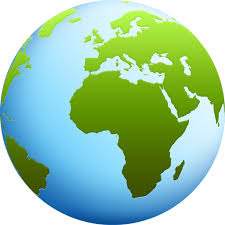 ICEBERG MODELİMİZ
Yaşanan bugünkü durumu yaşamamıza sebep olan görünen etkiler kadar görünmeyene de odaklanmak gerekir.
Kariyer-Sağlık –Aile-İş-İlişkiler-Para-Çevre-Duygular-Davranışlar---
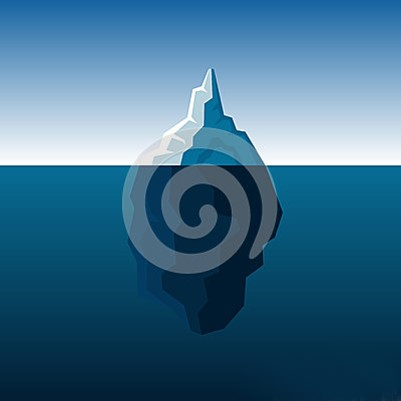 Tohum Duygul-Bilinçaltı-Ruh-Niyet-Kişilik-Ruhsal Stratejiler-Rüyalar
4
Yaşamın Kaynakları ile ilgili  Yaşanan Travmalar
Para 		: İflas-Borçlanma-Yatırım Yapamama-Birikim Yapamama- 		  	   Kendine Değer Görmeme – Alış/Veriş Dengesi
Aile 		: Kaybetme -Terkedilme - İstenmeme-Onaylanmama
Aşk 		: Bağlanma-Beklentiler-Onaylanma-Beğenilme
İlişki		: Kendini İfade edememe-Kaybetme korkusu-Beklenti  
Kariyer 	: Terfi Edememek-İlerleyememek-Başarısızlık-Hakkı olanı isteyememek
Sağlık 	:Fiziki ve Ruhsal Hastalıkların arkasındaki duygusal travmalar-Nedensiz 		  Ağrılar-Panik Atak-Migren
Ruhsallık 	:Ruhsal Zihinsel ve Fiziksel Bütünlüğü Kuramamak -Kendini Sevmek-		Değerli Görmek-
Görünen Taraf
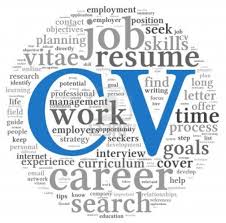 Kişinin kişisel değerleri ve hedeﬂeri doğrultusunda farklı   
    kariyer seçeneklerinin üzerinden geçilmesi 
Hedeflerin üzerinden geçilmesi
CV hazırlama
Ne tür pozisyonlara başvurulacağı ve bu sürecin nasıl yönetileceği  
İşe alım şirketleri ile nasıl çalışılacağına dair bilgi aktarımı
Mülakata hazırlama
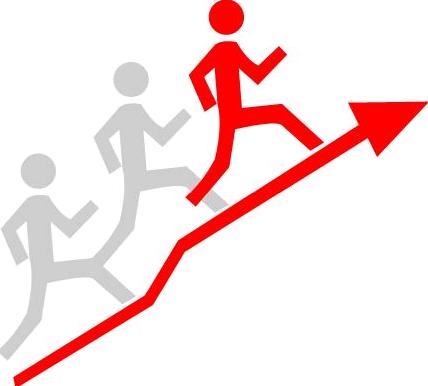 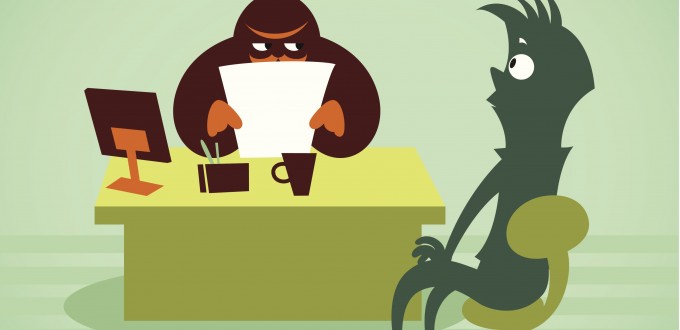 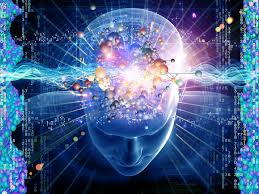 Görünmeyen Taraf
Yaşam Amacınızın Belirlenmesi
Maddi ve Manevi Dönüşüm Kaynağınızın Belirlenmesi
Geçmişi Şifalandırma ve Geleceği Yaratma
Kariyer yolunda pozitif ve negatif döngülerin belirlenmesi ve dönüştürülmesi,
Hayatınıza Yeni Bir Hedef Belirleme 
Quantum Drama Temsil,
Duygu ,Düşünce, Davranış ve Dil düzleminde bütünlük sağlamak,
Hayatınızın Bir Gününü Bize ayırın Gelin Sizi Mutlu Edecek Geleceğinizi Yaratmaya BaşlayalımSevgiyle 
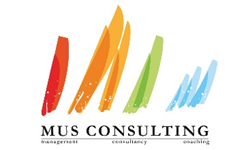 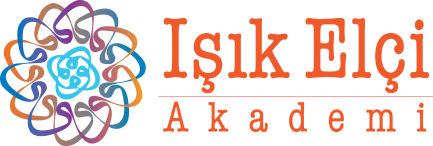